:
MUSIKA
Multipurpose Slides
Neque Porro Quis Quam Est, Qui Dolorem Ipsum Quia Dolor Sit Amet. Neque Porro
Kondo
Presentation
Lorem ipsum dolor sit amet, cons ectetur adipis cing elit, sed do eiusmod tempor incidi dunt ut labore et dolore magna aliqua. sit amet, conse ctetur adipi scing elit. sed do eiusmod tempor incid. do eiusmod tempor incidi
Neque porro quis quam est, qui dolorem ipsum quia dolor sit amet. Neque porro
Neque porro quis quam est, qui dolorem ipsum quia dolor sit amet. Neque porro
Kondo
Presentation
Neque Porro Quis Quam Est, Qui Dolorem
Lorem ipsum dolor sit amet, cons ectetur adipis cing elit, sed do eiusmod tempor incidi dunt ut labore et dolore magna aliqua. sit amet, conse ctetur adipi scing elit. sed do eiusmod tempor incid. do eiusmod tempor incidi
Neque Porro Quis Quam Est, Qui Dolorem
Full Text
Presentation
Sed Do Eiusmod Tempor Incidi Dunt Ut Labore Et Dolore Magna Aliqua.
Lorem ipsum dolor sit amet, cons ectetur adipis cing elit, sed do eiusmod tempor incidi dunt ut labore et dolore magna aliqua. sit amet, conse ctetur adipi scing elit. sed do eiusmod tempor incid. do eiusmod tempor incidi
NEQUE PORRO QUIS QUAM EST, QUI DOLOREM
Full Text
Presentation
NEQUE PORRO QUIS QUAM EST, QUI DOLOREM
Lorem ipsum dolor sit amet, cons ectetur adipis cing elit, sed do eiusmod tempor incidi dunt ut labore et dolore magna aliqua. sit amet, conse ctetur adipi scing elit. sed do eiusmod tempor incid. do eiusmod tempor incidi
NEQUE PORRO QUIS QUAM EST, QUI DOLOREM
Our Note
Presentation
Lorem ipsum dolor sit amet, cons ectetur adipis cing elit, sed do eiusmod tempor incidi dunt ut labore et dolore magna aliqua. sit amet, conse ctetur adipi scing elit. sed do eiusmod tempor incid. do eiusmod tempor incidi
Sed Do Eiusmod Tempor Incidi Dunt Ut
NEQUE PORRO QUIS QUAM EST, QUI DOLOREM
NEQUE PORRO QUIS QUAM EST, QUI DOLOREM
NEQUE PORRO QUIS QUAM EST, QUI DOLOREM
Lorem ipsum dolor sit amet, cons ectetur adipis cing elit, sed do eiusmod tempor
Sed Do Eiusmod Tempor Incidi Dunt Ut
Lorem ipsum dolor sit amet, cons ectetur adipis cing elit, sed do eiusmod tempor incidi dunt ut labore et dolore magna aliqua. sit amet, conse ctetur adipi scing elit. sed do eiusmod tempor incid. do eiusmod tempor incidi
Lorem ipsum dolor sit amet, cons ectetur adipis cing elit, sed do eiusmod tempor incidi dunt ut labore et dolore magna aliqua. sit
Galery Picture
Lorem ipsum dolor sit amet, cons ectetur adipis cing elit, sed do eiusmod tempor incidi dunt ut labore et dolore magna aliqua. sit amet,
Sed Do Eiusmod Tempor Incidi Dunt Ut
Sed Do Eiusmod Tempor Incidi
Lorem ipsum dolor sit amet, cons ectetur adipis cing elit, sed do eiusmod tempor incidi dunt ut labore et dolore magna aliqua. sit
Sed Do Eiusmod Tempor
Galery Picture
Lorem ipsum dolor sit amet, cons ectetur adipis cing elit, sed do eiusmod tempor incidi dunt ut labore et dolore magna aliqua. sit amet,
Detail Here
Featured
Member
Galery Picture
Galery Picture
Sed Do Eiusmod Tempor Incidi
Lorem ipsum dolor sit amet, cons ectetur adipis cing elit, sed do eiusmod tempor incidi dunt ut labore et dolore magna aliqua. sit amet,
TABLET
MOCKUP
SLIDE
Sed Do Eiusmod Tempor Incidi Dunt Ut
Lorem ipsum dolor sit amet, cons ectetur adipis cing elit, sed do eiusmod tempor incidi dunt ut labore et dolore magna aliqua. sit
TABLET
MOCKUP
SLIDE
Lorem ipsum dolor sit amet, cons ectetur adipis cing elit, sed do eiusmod tempor incidi dunt ut labore et dolore magna aliqua. sit
Our Infographic
Lorem ipsum dolor amet, consectetur adipiscing elit. Proin cursus ligula
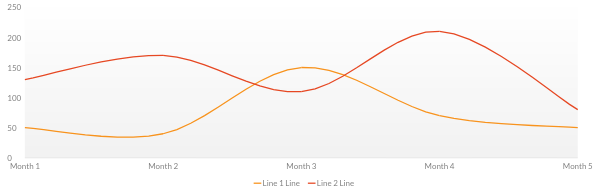 Our Infographic
Lorem ipsum dolor amet, consectetur adipiscing elit. Proin cursus ligula
lacus nulla a c, lorem ipsum dolor sit amet netus nibo libero vivamus, dolot ri ametsiterjser
lacus nulla a c, lorem ipsum dolor sit amet netus nibo libero vivamus, dolot ri ametsiterjser
lacus nulla a c, lorem ipsum dolor sit amet netus nibo libero vivamus, dolot ri ametsiterjser
lacus nulla a c, lorem ipsum dolor sit amet netus nibo libero vivamus, dolot ri ametsiterjser
lacus nulla a c, lorem ipsum dolor sit amet netus nibo libero vivamus, dolot ri ametsiterjser
lacus nulla a c, lorem ipsum dolor sit amet netus nibo libero vivamus, dolot ri ametsiterjser
Our Infographic
Lorem ipsum dolor amet, consectetur adipiscing elit. Proin cursus ligula
B
l
1
Title Here
Title Here
Title Here
Lorem Ipsum simply dummy text of the printing.
Lorem Ipsum simply dummy text of the printing.
Lorem Ipsum simply dummy text of the printing.
t
!
d
Title Here
Title Here
Title Here
Lorem Ipsum simply dummy text of the printing.
Lorem Ipsum simply dummy text of the printing.
Lorem Ipsum simply dummy text of the printing.
Our Infographic
Lorem ipsum dolor amet, consectetur adipiscing elit. Proin cursus ligula
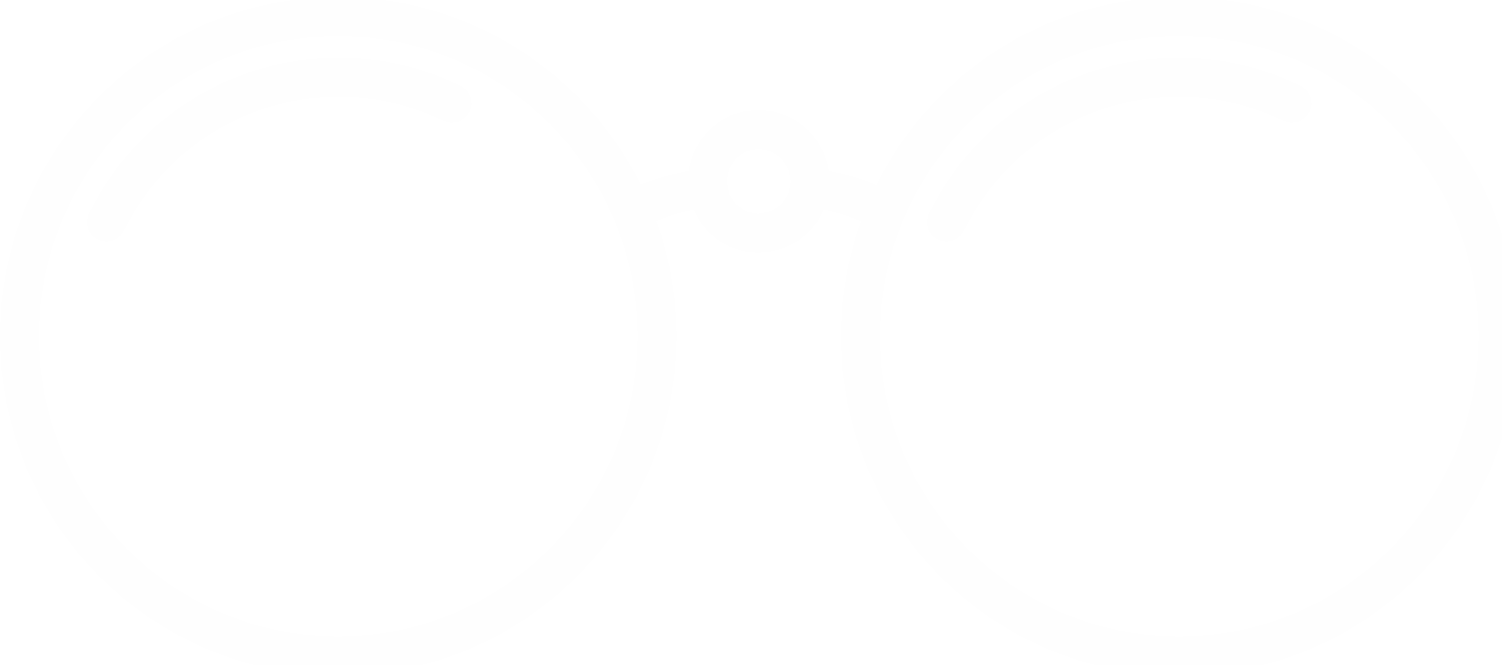 Creative
Lorem ipsum dolor sit amet
90%
Creative
Lorem ipsum dolor sit amet
60%
Creative
Lorem ipsum dolor sit amet
75%
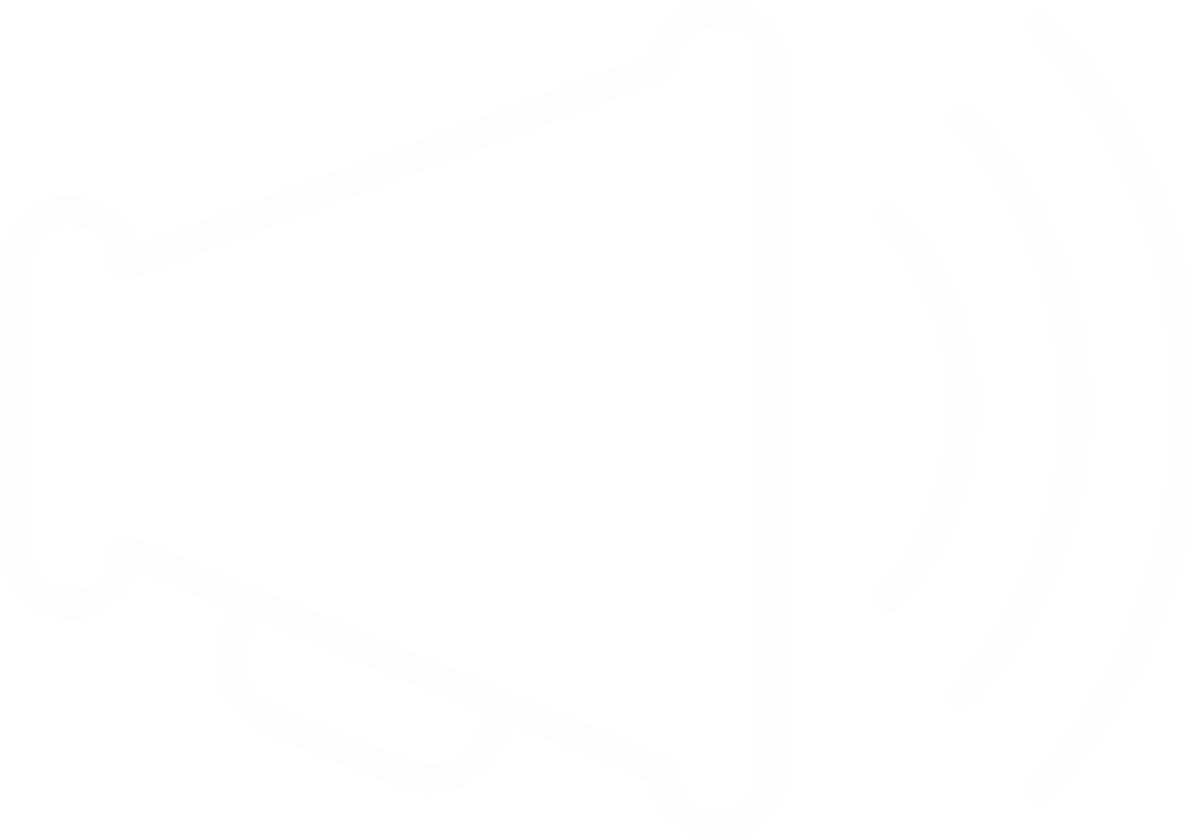 Creative
Lorem ipsum dolor sit amet
45%
Our Infographic
Lorem ipsum dolor amet, consectetur adipiscing elit. Proin cursus ligula
BUSINESS
MARKETING
All the Lorem Ipsum generator on the Internet tend to repeat predefined chunks as necessa.
It uses a dictionary of over 200 Latin words, combine with a handful of model sentence.
MEETING
PRESENTATION
It is a long established fact that a reader will be distracted by the readable content of a page
When an unknown printer took a galley of type and scrambled it to make a type.
SURVEY TEAM
RESULTS
Centuries, but also the leap into electronic typesetting, remain essentially and more.
There are many variat of passages of Lorem Ipsum available, but the majority.
Our Infographic
Lorem ipsum dolor amet, consectetur adipiscing elit. Proin cursus ligula
Lorem ipsum dolor sit amet, consectetur adipiscing elit
25%
Lorem ipsum dolor sit amet, consectetur adipiscing elit
Lorem ipsum dolor sit amet, consectetur adipiscing elit
Our Infographic
Lorem ipsum dolor amet, consectetur adipiscing elit. Proin cursus ligula
25%
75%
90%
50%
Option 01
Lorem ipsum dolor sit amet, consectetur adipiscing elit
Option 02
Lorem ipsum dolor sit amet, consectetur adipiscing elit
Option 03
Lorem ipsum dolor sit amet, consectetur adipiscing elit
Option 04
Lorem ipsum dolor sit amet, consectetur adipiscing elit
Our Infographic
Lorem ipsum dolor amet, consectetur adipiscing elit. Proin cursus ligula
01
02
03
04
FIRST STEP
SECOND STEP
THIRDS STEP
FOUR STEP
Lorem ipsum dolor
sit amet, consectetu 
adipiscing elit. Sed 
facilisis justo conse
quat, tincidunt
Lorem ipsum dolor
sit amet, consectetu 
adipiscing elit. Sed 
facilisis justo conse
quat, tincidunt
Lorem ipsum dolor
sit amet, consectetu 
adipiscing elit. Sed 
facilisis justo conse
quat, tincidunt
Lorem ipsum dolor
sit amet, consectetu 
adipiscing elit. Sed 
facilisis justo conse
quat, tincidunt
Our Infographic
Lorem ipsum dolor amet, consectetur adipiscing elit. Proin cursus ligula
STEP 04
STEP 02
Many desktop publishing packages and web page
There are many variations of passages of Lorem Ipsum
It is a long established fact that a reader will be distracted
Contrary to popular belief, Lorem Ipsum is not simply
STEP 01
STEP 03
Our Infographic
Lorem ipsum dolor amet, consectetur adipiscing elit. Proin cursus ligula
Various versions have evolved over the years, sometimes
Contrary to popular belief, Lorem Ipsum is not simply
POINT 02
POINT 04
POINT 01
POINT 03
It is a long established fact that a reader will be distracted
Many desktop publishing packages and web page
Our Infographic
Lorem ipsum dolor amet, consectetur adipiscing elit. Proin cursus ligula
PUBLISHING
AWARDS
Nunc eu massa ac erat pretium faucibus vitae nec orci. Etiam ut
Proin faucibus, turpis quis aliquet dapibus, nulla est placerat lectus, vel
Ttiam malesuada massa eu nibh mattis, elementum varius leo
Etiam vel hendrerit lectus. Phasellus maximus dolor ligula, nec tincidunt
TOOLS
TIME SETTING
Our Infographic
Lorem ipsum dolor amet, consectetur adipiscing elit. Proin cursus ligula
STRENGTHS
OPPORTUNIT
WEAKNESS
THREATS
S
W
It was popularised in the 1960s with the release of Letraset sheets containing Lorem Ipsum passages, and more recently with desktop publishing software like Aldus
Many desktop publishing packages and web page editors now use Lorem Ipsum as their default model text, and a search for 'lorem ipsum' will uncover many web sites still in
Contrary to popular belief, Lorem Ipsum is not simply random text. It has roots in a piece of classical Latin literature from 45 BC, making it over 2000 years old. Richard McClintock,
If you are going to use a passage of Lorem Ipsum, you need to be sure there isn't anything embarrassing hidden in the middle of text. All the Lorem Ipsum generators on the
O
T
Our Infographic
Lorem ipsum dolor amet, consectetur adipiscing elit. Proin cursus ligula
STRENGTHS
WEAKNESS
It is a long established fact that a reader will be distracted by the readable
There are many variat of passages of Lorem Ipsum available, but.
S
W
O
T
OPPORTUNITY
THREATS
Centuries, but also the leap into electronic typesetting, remaining.
When an unknown printer took a galley of type and scrambled it to make.
Our Infographic
Lorem ipsum dolor amet, consectetur adipiscing elit. Proin cursus ligula
01
02
03
04
PUBLISHING
TOOLS
AWARDS
TIME SETTING
Donec egestas eget turpis sed pretium. Aenean ultricies in ipsum id
Maecenas vel facilisis eros. Phasellus a libero dolor. Curabitur in vulputate quam,
Ut volutpat mi neque, vitae consequat dui efficitur at. Donec placerat nibh ut
Aliquam non pretium lorem, at imperdiet augue. Integer rutrum felis in metus
THANK
Multipurpose Slides
Neque Porro Quis Quam Est, Qui Dolorem Ipsum Quia Dolor Sit Amet. Neque Porro